Музыкальные игры как средство развития музыкальных способностей у детей раннего возраста.
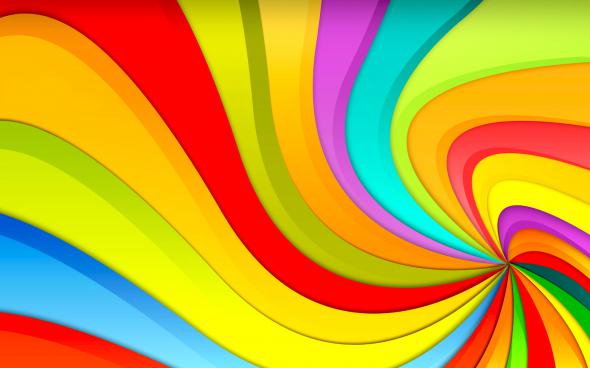 Задачи музыкального воспитания и развития на этапе раннего возраста
Развивать эстетическое восприятие музыки: 
Вызывать восхищение музыкой, формировать устойчивый интерес к ней и способность получать от нее удовольствие;
В процессе пения знакомить с окружающим миром;
Способствовать становлению основ музыкальности, вызывая эмоциональную отзывчивость на музыку различного характера, темпа и динамики, а также на понятные певческие интонации (радость, грусть, вопрос, ответ);
Воспитывать слуховую сосредоточенность, предлагая послушать и различить выразительные отношения музыкальных звуков, контрастных по тембру, динамике, высоте;
Обогащать музыкальную память, стимулируя запоминание небольшого количества музыкальных инструментальных произведений, песен, танцев.
Мы любим играть!
Для детей раннего и младшего возраста очень важна эмоциональная сфера, поэтому лучшим видом деятельности для развития музыкальных способностей являются музыкальные игры, ведь для малыша ничего не может быть интереснее, чем игра!
Играем на музыкальных инструментах
Игровой массаж, пальчиковые игры
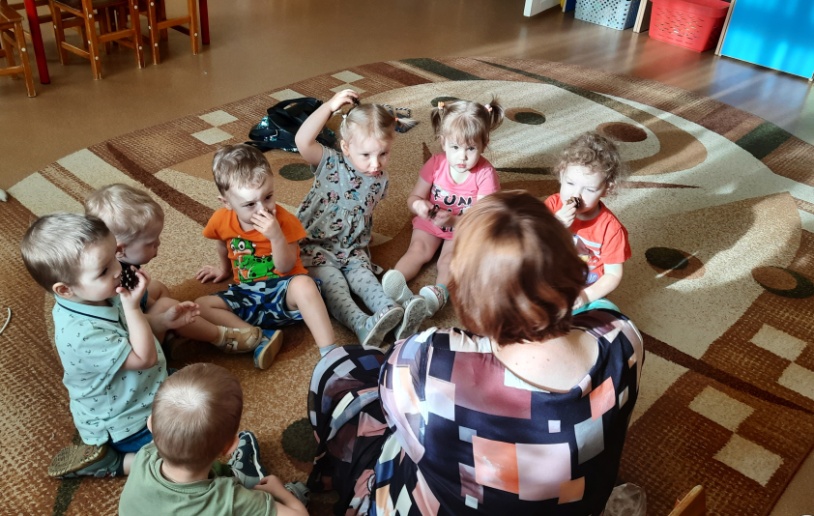 Музыкально – ритмические движения
Музыкальные игры с    атрибутами.
Развитие слухового восприятия
Активизировать музыкальную деятельность детей:
В слушании музыки: побуждать показывать свое эмоциональное отношение к музыкальному образу и характеру музыки, используя возгласы, мимику, жесты, реагировать на содержание музыки соответствующими движениями;
В пении: приветствовать элементарное проявление певческой деятельности (подпевание отдельных слогов, звукоподражаний и простых слов);
В танцевальной деятельности: вызывать желание выполнять танцевальные движения в соответствии с текстом пляски (хлопать в ладоши, делать «фонарики», топать ногой, двумя ногами, покачиваться с ноги на ногу); участвовать в пляске по одному, в паре со взрослым или сверстником;
В игровой деятельности заинтересовать простыми игровыми приемами.

Содействовать элементарным музыкально – творческим проявлениям.
Спасибо за внимание!